Honors pedagogies
Marca V. C. Wolfensberger
 Teaching for Excellence. Honors Pedagogies revealed  (2012).
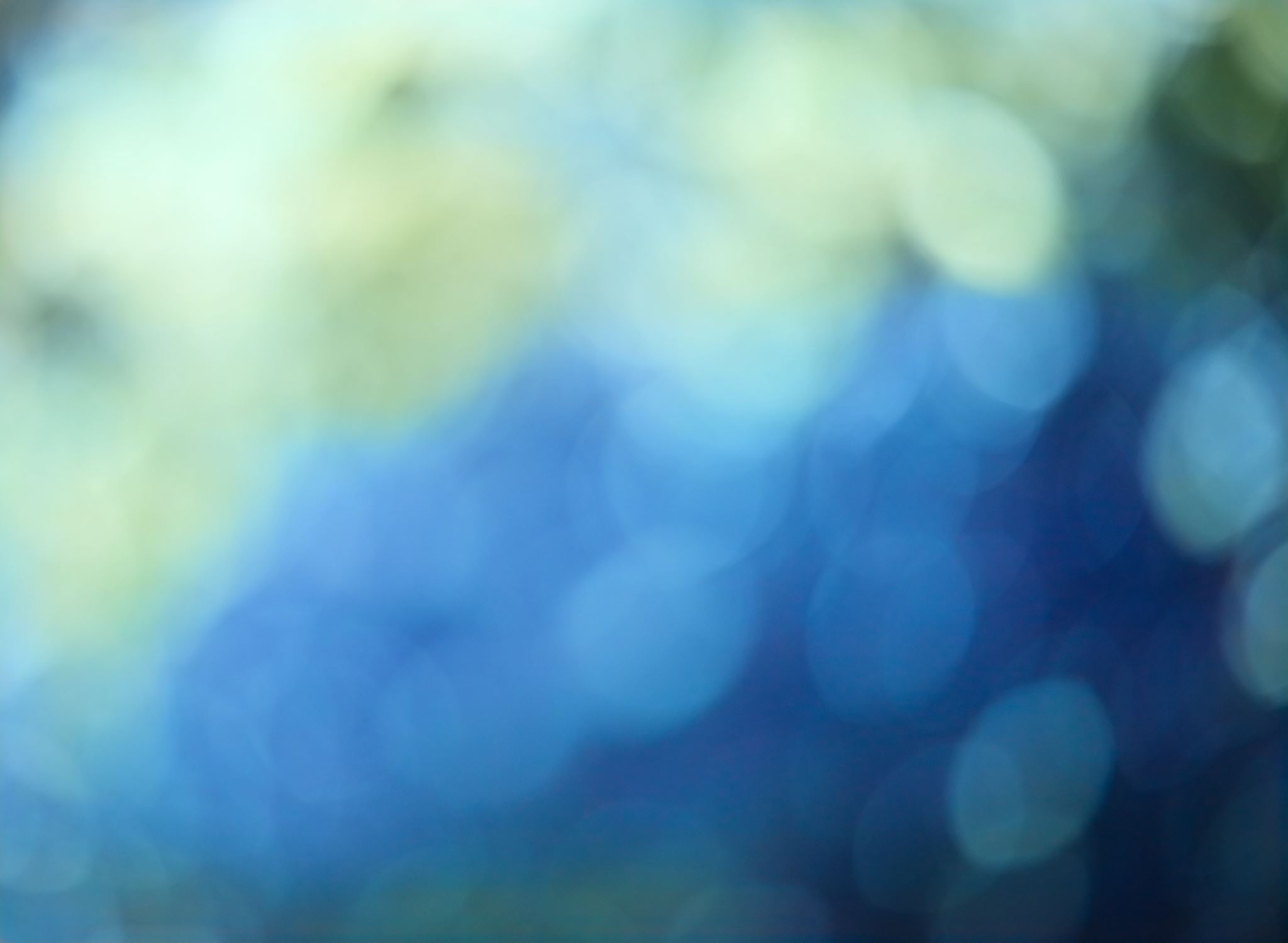 Key components of honors pedagogies
Challenging learning tasks (students experience challenge if 3 factors are combined; complexity, high expectations of teachers and autonomy)
Critical thinking
Creative thinking
Developing research skills
Enhancing academic competences
The student can decide on process and contents of the assignment by offering choices in:
Themes
Assignment
Teaching format (werkvorm)

Choices which are meaningful for the students and thus connect to their own motivation
Bounded freedom
Creating community
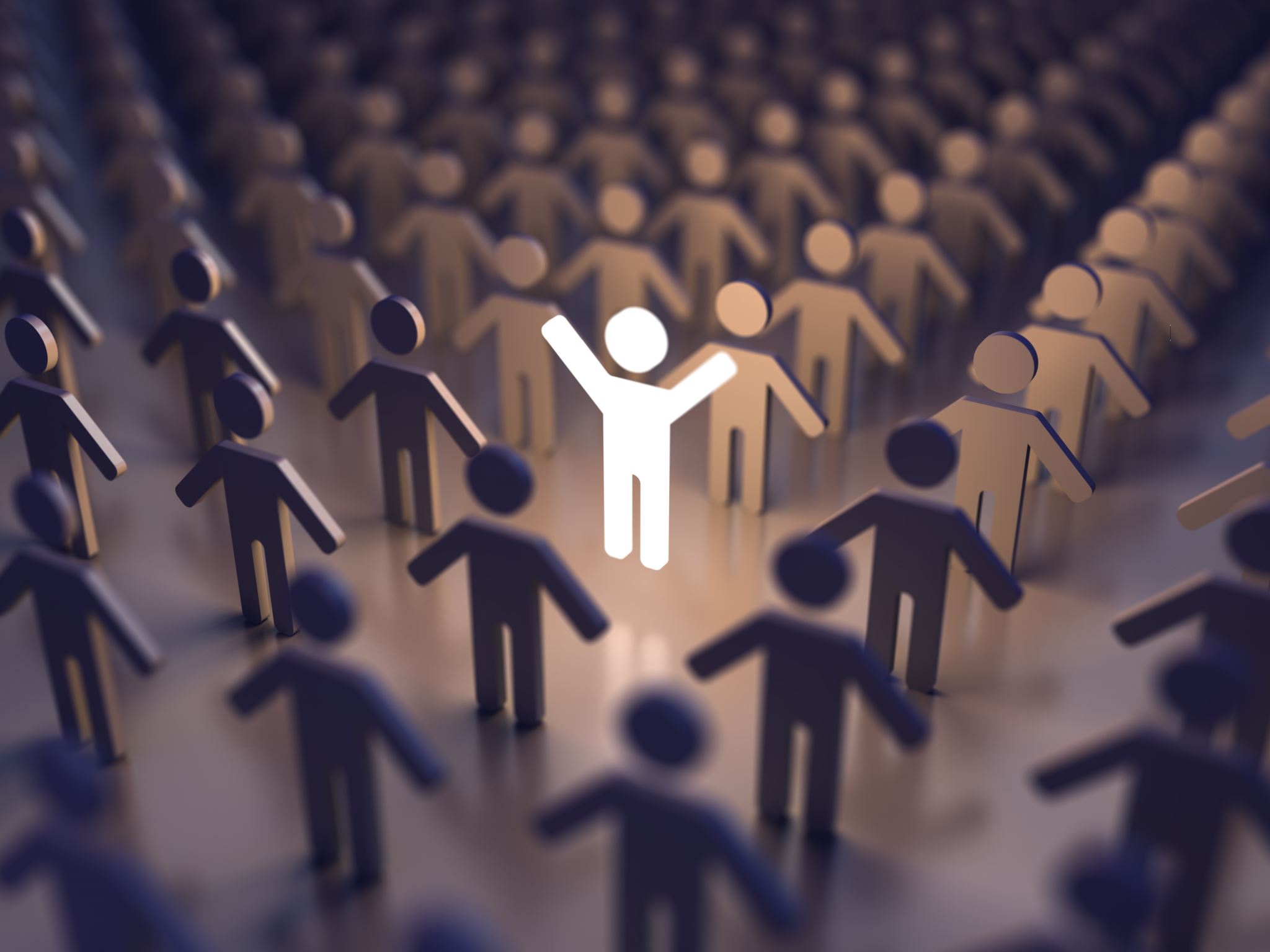 A community of like-minded people offers student the possibility to:
Show initiative
Develop personal leadership
Develop social skills
To learn with and from each other
To maintain social contacts
To learn in a safe environment
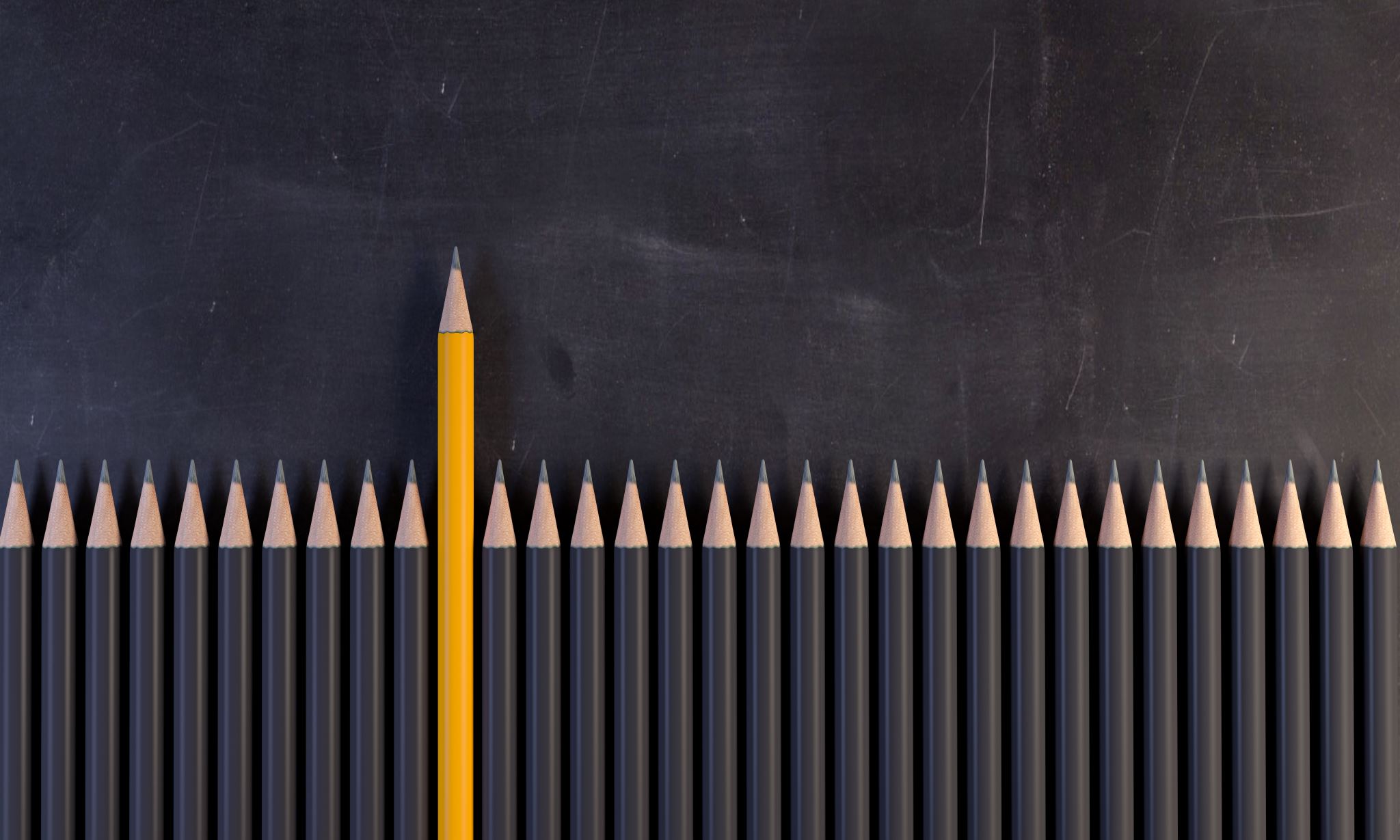 Characteristics which make honors teachers effective; coach and rolemodel
Authentic teaching: being an example of a person with a learning attitude, who dares to accept a challenge and does not have to know all the answers.
The courage to teach: dares to offer difficult an interesting assignments and dares to give students freedom and responsibility.
Being able to (offer) challenge: developing assingments that are realy challaging with depth and creativity, challenging students beyond their comfortzone.
Investing in relationships : prepared to discuss with students their own questions, ambitions, succes and failure.
Always searching for the best teaching strategies and learning moments: evaluating own teaching strategies, start with learning goals of students; what is meaningful for them. Evaluating how much freedom a student is able to handle.
Being an example of continues learning: teacher  is also prepared to go beyond own comfortzone, to take risks and to accept a challenge